1
Проценттер
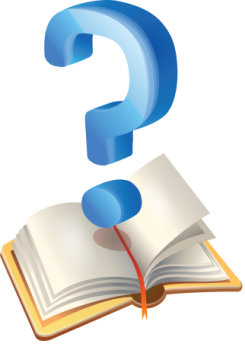 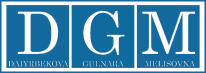 Процент
2
Проценттер биздин заманга чейин V кылымда индустар тарабынан белгилүү болгон.    
       Анткени байыркы замандан бери эле Индияда эсептөөлөр ондук система менен жүргөн.
Европада проценттер 1000 жыл кийин пайда болгон, аны бельгиялык окумуштуу Симон Стевин киргизген. 
     Симон Стевин 1584–жылы 
биринчи жолу проценттердин
таблицасын басып чыгарган.
Симон Стевин,
Бельгиялык окумуштуу
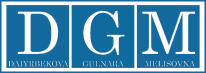 3
Мен жакында эле процент деген сөз «жүздөн бири» дегенди түшүндүрөөрүн билдим. 
      Бирок, мен эмненин жүздөн бири экендигин түшүнгөн жокмун.
Процент – бул ар кандай чоңдуктардын жүздөн бири: жолдун, массанын, аянттын, көлөмдүн…    
     Атайын жазуу дагы бар 
(символ, белгилениши) «процент»-%
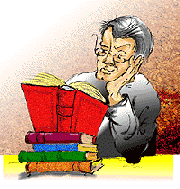 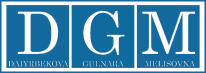 4
Процент
Сандын жүздөн бири
1%
Сандын ондон бири
10%
Сандын бештен бири
20%
Сандын төрттөн бири
25%
Жарымы
50%
Сандын төрттөн үчү
75%
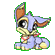 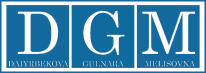 Проценттин  аныктамасы
5
Процент – бул  негизги  математикалык  
                      түшүнүктөрдүн  бири.
Процент   деген сөз  латындын   procentum,
«жүздөн» же  «100 гө»
Мисалы:   Лотереяга катышкан  ар бир 100 
                    катышуучунун  7 си байге  алды.
100 дүн   7 си  же   
100 адамдын  7 өөсү   - 7%
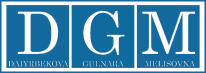 Жүздөн бир бөлүк процент деп  аталат.
6
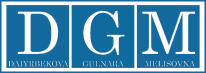 7
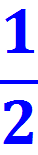 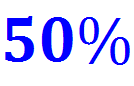 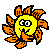 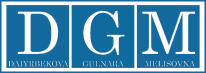 8
Ондук бөлчөктөрдү процентке келтир:
0,07 – бул
7%
0,425 – бул
42,5%
0,15 – бул
15%
0,075 – бул
7,5%
0,4 – бул
40%
0,006 – бул
0,6%
0,3 – бул
30%
0,0008 – бул
0,08%
Демек,  ондук  бөлчөктөрдү процентке  
 айландыруу үчүн аны 100 көбөйтүү  керек.
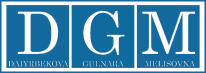 9
Ондук бөлчөк түрүнө келтир:
1% – бул
0,01
6% – бул
0,06
45% – бул
0,45
123% – бул
1,23
0,4% – бул
0,004
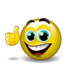 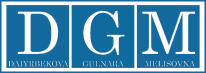 10
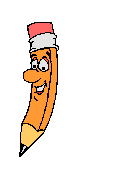 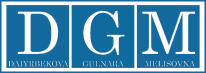 Салыштыргыла:
11
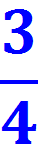 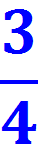 75%
*
1
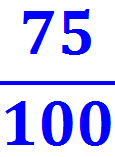 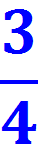 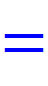 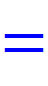 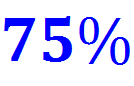 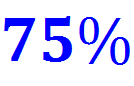 =
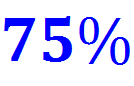 >
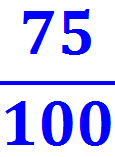 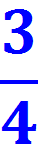 1
3
2
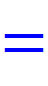 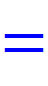 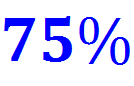 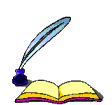 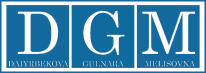 12
1% - бир процент
1:100=0,01
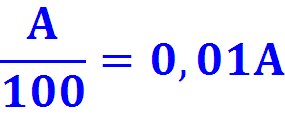 А нын 1 %
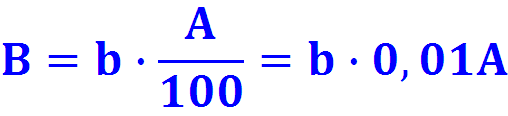 А нын   b %
А санынын  В санына 
болгон катышы  процент
 менен
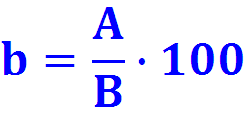 Эгер b % ти В га барабар 
болсо, А саны 
төмөндөгүдөй
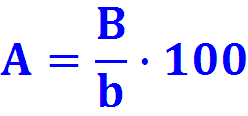 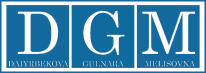 13
8 дин 1% ти канчага барабар?
8
= 8·0,01
= 0,08
100
12 ин 1% ти;
12·0,01=0,12
348 дин 1% ти;
348·0,01=3,48
0,4 түн 1% ти;
0,4·0,01=0,004
0,12 ин 1% ти;
0,12·0,01=0,0012
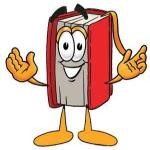 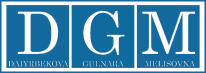 14
Процентке айландыр:
25
0,25
=
=
25%
100
32
0,32
32%
=
=
100
5
0
50%
0,5
=
=
0
10
129
=
129%
1,29
=
100
480
480%
=
=
4,8
100
2400
2400%
600
24
=
=
600%
100
=
=
6
100
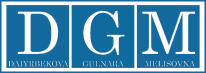 15
Проценттин мааниси
Cандын проценти
Cан
у
х
%
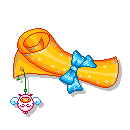 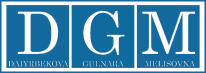 16
у
х
?
%
120
20%
?
20%
120
=
100 %
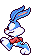 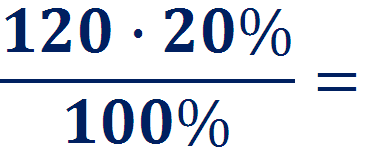 24
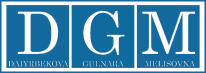 17
?
120
24
24
120
?
=
·100 %
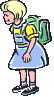 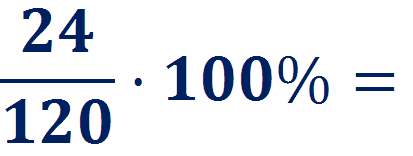 20%
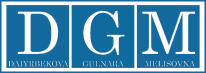 18
?
?
24
24
20%
20%
=
·100 %
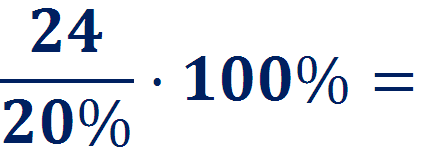 120
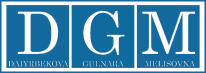 19
Процентке карата  маселелер
60тын  15% ин  тапкыла.
Проценти  боюнча сандын табуу
12% и  30га  барабар  болгон санды тапкыла.
Сандардын  проценттик  катышын  табуу
120 саны 600дүн канча процентин түзөт.
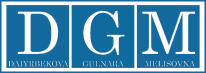 Сандын  процентин  табуу
20
60 тын   15% ин  тапкыла ?
1-ыкма
2-ыкма
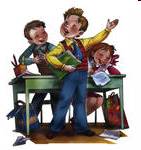 Жообу: 9
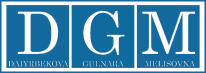 Салыштыргыла:
21
2
1
=
30 тун  15% ти
15 тин  30% ти
15%=0,15
30%=0,3
1
2
15·0,3=4,5
30·0,15=4,5
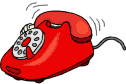 4
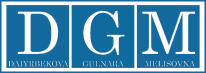 Проценти боюнча санды табуу
22
12% и  30 га  барабар  болгон санды тапкыла.
1
2
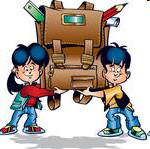 Жообу: 250
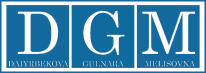 23
Сандардын  проценттик  катышын  табуу
120 саны 600дүн канча процентин түзөт.
8,4түн  15%и  канчага барабар.
15%=0,15
8,4
0,15
=
1,26
Жообу: 1,26
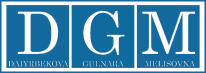 24
237 грамм 1 килограммга караганда 
канча процентке  аз?
1кг=1000г
237
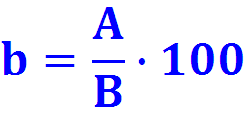 =
23,7%
100%
=
1000
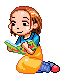 100   10
100%-23,7%=
76,3%
Жообу: 76,3%
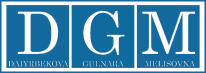 200гр 1 килограммдын  канча процентин түзөт?
25
200гр
1000гр
1кг=1000гр
х%
200
х =
100
=
20%
1000
250гр 1 кг га караганда канча  процентке аз?
=
=
100
100
250гр
250
1000гр
1000
х%
250
х=
25%
=
100%
1000
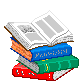 100%-25%=75%
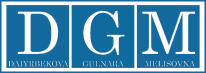 200 дүн канча  проценти  50 гө барабар?
26
50
200
х%
50
100%
х=
= 25%
·
200
80 метрдин 40%ин  тапкыла.
=
=
100
100
х
80
40%
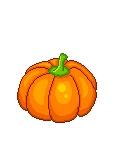 ·
80
40
х=
=
32(м)
100
32 м=320 дм
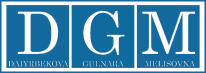 600м2 тын  0,5%и  канчага барабар?
27
х
600
0,5%
0,5
600
·
х=
= 3.
·
100
8,4 кайсы чоңдуктун  15% ин түзөт?
=
100
=
100
х
8,4
15%
8,4
х=
100
= 56.
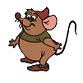 15
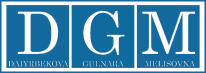 28
50 нүн  50%инин  50%и  канчага барабар?
Чыгаруу:
Ι-ыкма:
ΙΙ-ыкма:
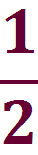 50%=
50%=0,5
=25
0,5
50·
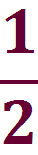 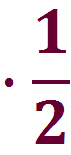 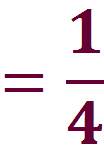 =12,5
·0,5
25
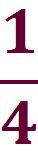 =12,5
50·
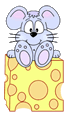 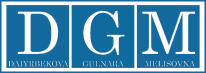 29
2000 дин канча проценти 500 гө барабар?
500
=25%
100%
х=
2000
2,5м2  10дм2 тын канча процентин түзөт?
=
=
100
100%.
2,5м2
= 250дм²
250
=2500%
100%
х=
10
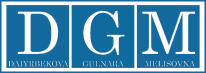 30
258 грамм  2 килограммдан канча %ке аз?
258
=12,9%
100%
х=
2 кг = 2000гр
2000
100%-12,9%=87,1%
·
4500 м2 тын  0,2% и  канчага барабар?
=
=
100
100%
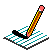  0,2%
4500
(м2 )
х=
=9
100%
9м2
= 900дм2
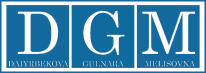 Винни – Пух коёндукуна конокко бара жатат. 
Ал экөөнүн үйүнүн аралыгы 3 км. 
Винни – Пух 45% жолду өттү, анан эс алууга отурду. Дагы өтүүгө канча жол калды?
31
Чыгаруу:
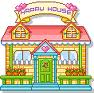 3 м
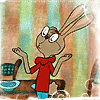 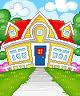 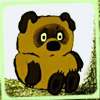 1
3км
100%
2
45% = 0,45
хкм
45%
3 – 1,35 = 1,65
3 – 1,35 = 1,65
Жообу: 1,65км Винни – Пухка өтүүгө калды.
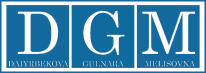 32
Үйлөнүү тоюнда баардыгы 620 конок болгон, 
25% бийлеп жүрүштү, ал эми калгандары столдун тегерегинде отурушту. Канча конок отурушкан?
Чыгаруу:
620
100%
1
х
25%
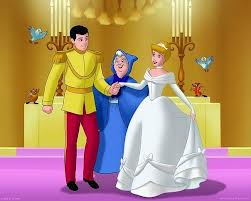 620 – 155 = 465
2
25% = 0,25
620 – 155 = 465
Жообу: 465 адам столдун тегерегинде отурушкан.
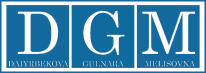 33
Дүкөндөгү көйнөктүн баасы 2400 сомдон  
3000 сомго чейин  кымбаттаган. 
Көйнөктүн баасы канча процентке  кымбаттаган?
Чыгаруу:
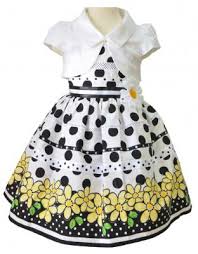 2400 сом
100%
3000 сом
х %
125% – 100% = 25%
Жообу: 25% ке кымбаттаган.
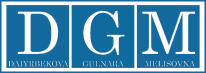 34
Дүкөндөгү көйнөктүн баасы 3000 сомдон  2400 сомго чейин  арзандаган. Көйнөктүн баасы канча процентке арзандаган?
Баштапкы баасы – 3000 сом
3000 сом   –   100%
Акыркы баасы –    2400 сом
24 00сом   –      х %
Канча процентке азайган?
100%-80%=20%
Жообу: 20% ке арзандаган.
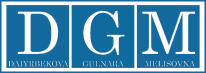 35
Калемдин баасы 24 сомдон  30 сомго көбөйсүн. Калемдин наркы канча процентке көбөйгөн?
Баштапкы баасы
24 сом
24 сом
30 сом
30 сом
30 сом
24 сом
Акыркы баасы
Баанын канча сомго 
көбөйгөнүн табуу керек
Баанын канчага
 азайганын  табуу керек
6
30-24=6
30-24=6
6
Көбөйгөн санды баштапкы 
баага бөлүү керек
Бул чоңдукту баштапкы
 баага бөлгүлө
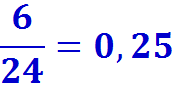 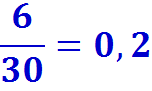 Бул катышты процент 
түрүндө туюнтуу керек
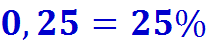 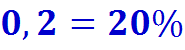 Көбөйүүнүн 
проценти 25%
Азаюунун
 проценти 20%
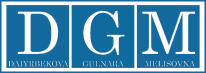 36
Зоопаркта 800 тоту куш бар. Алардын 46%и 
сүйлөй алышат.  Канча тоту куш сүйлөй алат?
Чыгаруу:
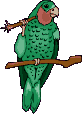 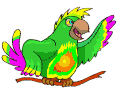 1
800
100%
х
46%
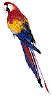 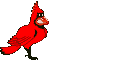 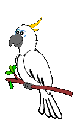 2
46% = 0,46
Жообу: 368 тоту куш сүйлөй алат.
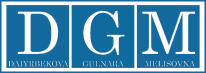 37
Жер планетасына 140 инопланетян келди, 
   бул бизге келгиси келгендердин 3,5%ин түзөт. 
   Жер планетасына канча инопланетян келгиси келген?
Чыгаруу:
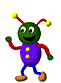 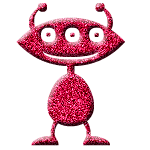 140 иноп.
3,5%
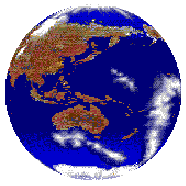 х иноп.
100%
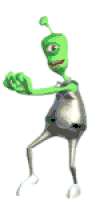 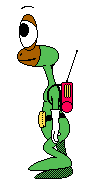 Жообу: 4000 инопланетян.
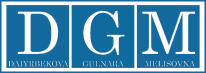 38
Спорттук мелдештин финалына мультфильмдеги каармандардын 160ы  катышты, алардын 24ү орундарды ээлешти. 
        Мелдеште мультфильмдеги каармандардын канча проценти орундарга ээ болушкан?
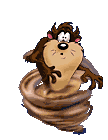 Чыгаруу:
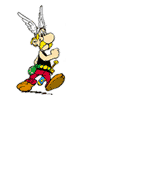 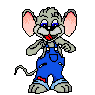 160
100%
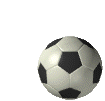 24
х %
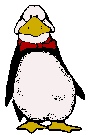 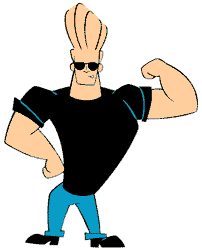 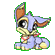 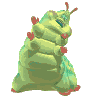 Жообу: 15% и орундарга ээ болушкан.
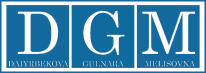 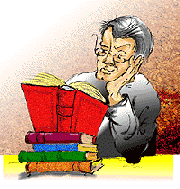 Таблицаны толтургула:
39
4
0,25
1,59
25%
40%
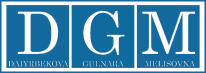 Тест
40
1.    8% - бул:

а) 0,08;         б) 0,8;            в) 0,008;            г)  0,0008.

     2. 0,269 –бул:
а) 269%;      б) 2,69%;       в) 26,9%;           г) 0,269%. 

     3. Класстагы окуучулардын 25% ти  бул:
а) класстагы окуучулардын жарымы;  б)  төрттөн бир бөлүгү;
в) бештен бир бөлүгү;      г) жыйырма бештен бир бөлүгү.

     4.  0,05 – бул:
а)  5%;          б) 50%;          в) 500%;             г) 0,5%.
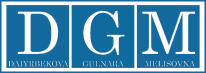